PART-TIME SHIPPING AND RECEIVING CLERK
POSITION JUSTIFICATION
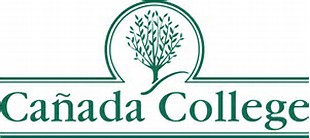 SHIPPING AND RECEIVING CLERK DUTIES
Managing and processing all the college’s incoming and outgoing mail by working closely with the students, faculty and staff

Operating and monitoring mail equipment 

Mail sorting, distributing mail directly to college divisions, assisting students, faculty and staff.
MISSION AND STRATEGIC GOALS
Providing necessary administrative support and facilitating the communication between students, faculty and staff

Providing the college community with timely and accurate mail and package handling, processing, and distribution.

Providing proper accountability for all internal and external college communication.
THE MAIL ROOM
PAST 
Mail clerk position hired
Central Duplicating managed the mail room.
Auxiliary Services took over Central Duplicating
Temporary staffing with student assistants
PRESENT
Short-Term Employee – work limits

CSM and Skyline counterparts have a Full-Time Shipping and Receiving Clerk
If Position is Approved….
Permanent Part-Time Shipping and Receiving Clerk
Lower turnover rate
Continuity of Services
Greater appeal for position
Job stability for position
College community mail needs will be met
BUDGET FOR THE SHIPPING AND RECEIVING CLERK
48% Position
$20,753.28 per annum 
Fund 1 funded position
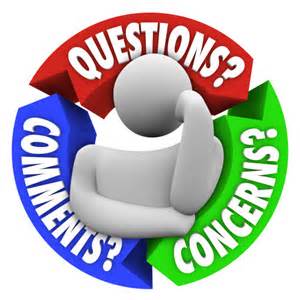